أوراق عمل وحدة

(تصنيع  المنِتجات اليدوية )

صناعة الصابون
الدرس الثاني عشر
فيديو توضيحي صنع الصابون
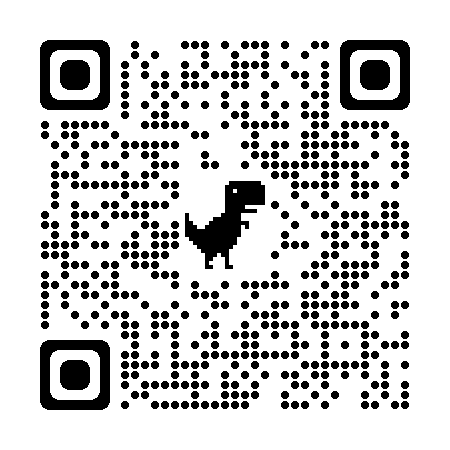 https://www.youtube.com/watch?v=vu5dKp6fWRM